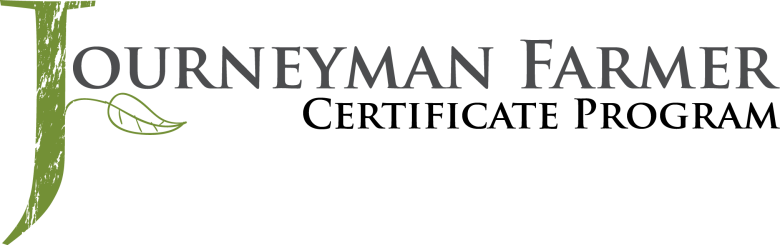 Small Ruminant Production
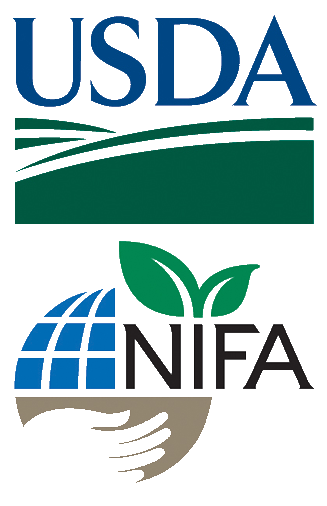 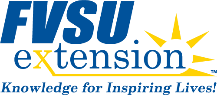 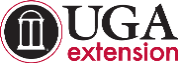 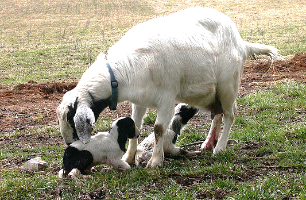 Session 3Sheep and Goat Lambing and Kidding Management
Kevin Pelzer, DVM
Professor, Production Management Medicine/Epidemiology
Virginia-Maryland College of Veterinary Medicine
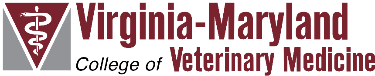 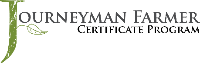 Learning Objective
Understand best management practices for lambing or kidding
Prepartum Activities
Four weeks prior to lambing and kidding
Vaccinate for Clostridium CD and T
 Vaccinate for E. coli?
 Deworm (if needed)
Supplement  ½ to 1 lb of grain per head per day above what already getting
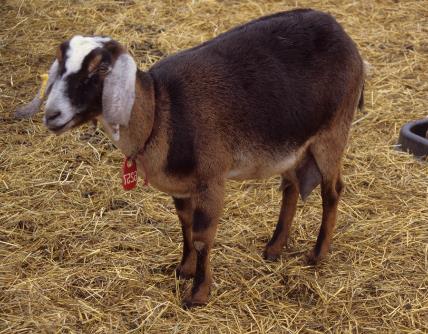 Be Prepared
Delivery kit
Tool box
Obstetrical sleeves
Soap
Lubricant – KY jelly, OB lube
Iodine
Feeding tube – urinary catheter (or ‘tubing’ kit)
Paper or cloth towels
Have clean environment ready
Have a “delivery kit”
Umbilicus supplies
Colostrum supplies
14 or 16 fr urinary catheter
Can buy a kit for ‘tubing’ lambs and kids, syringe and tube
Impending Parturition
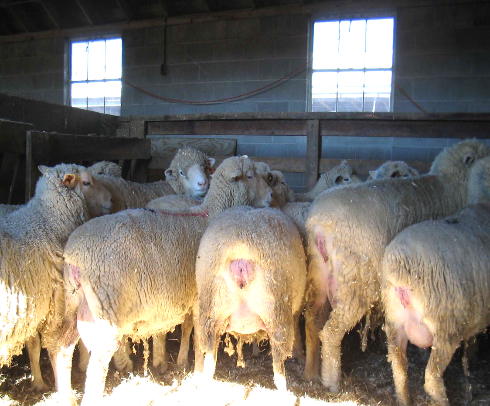 Bagging up
Softening of tail head
Enlargement of the vulva
Mucus discharge
Stages of Parturition
First Stage
 dilation of the cervix
 takes 2 to 12 hours
 don not observe much
 separate themselves
 paw at the ground
 up and down, appear uncomfortable
 have a far-off stare
Second Stage
Expulsion of the fetus
 2 hours once ewe starts straining
30 - 45 minutes for twin
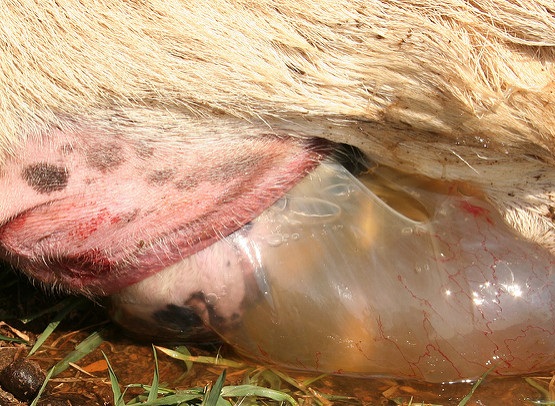 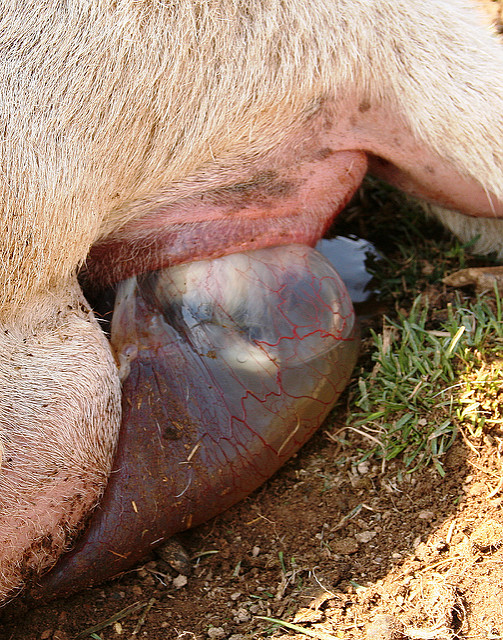 Photos on left: Susan Schoenian
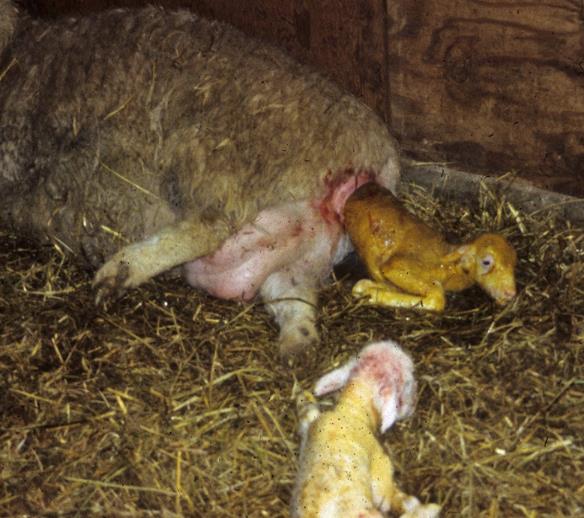 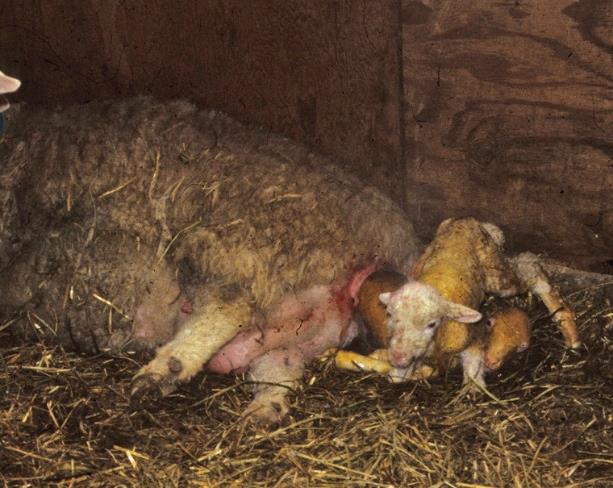 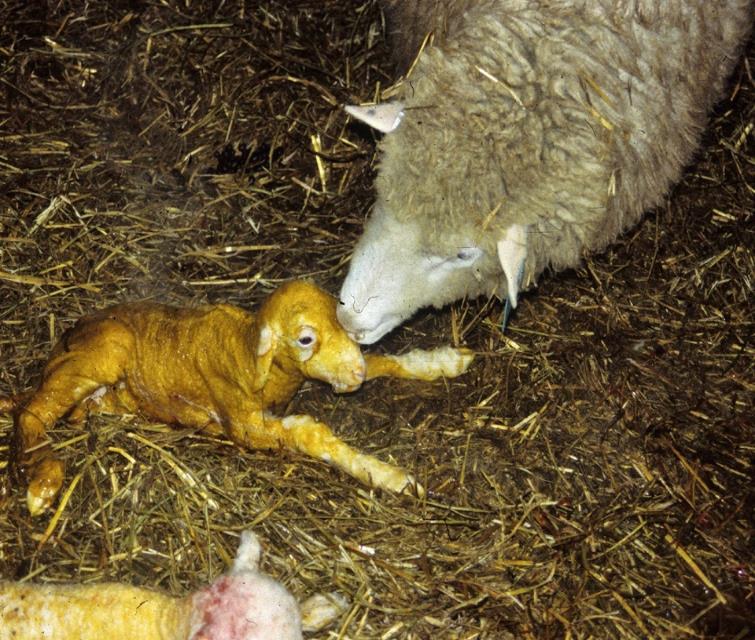 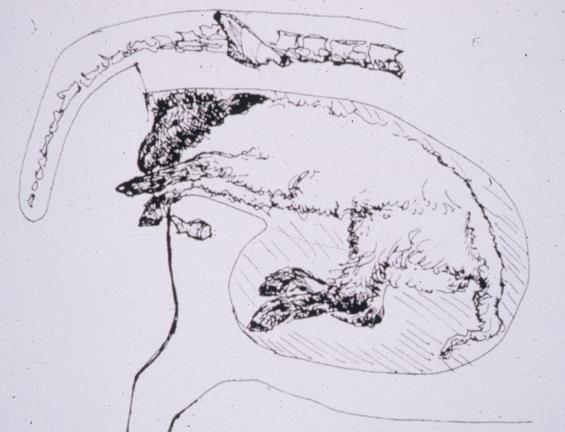 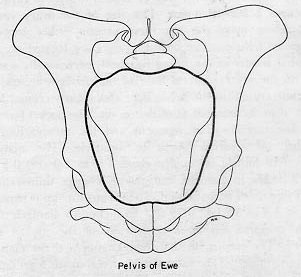 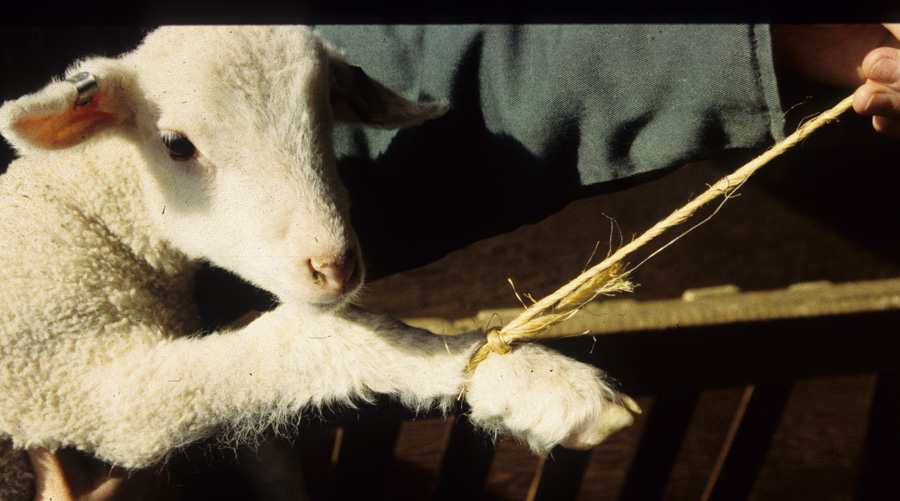 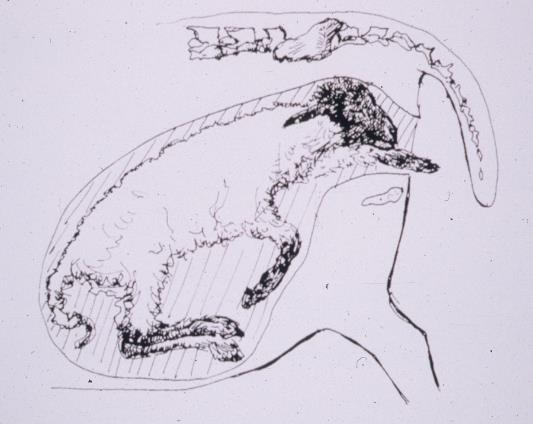 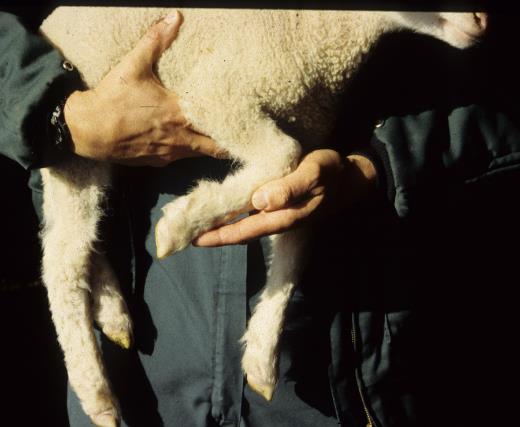 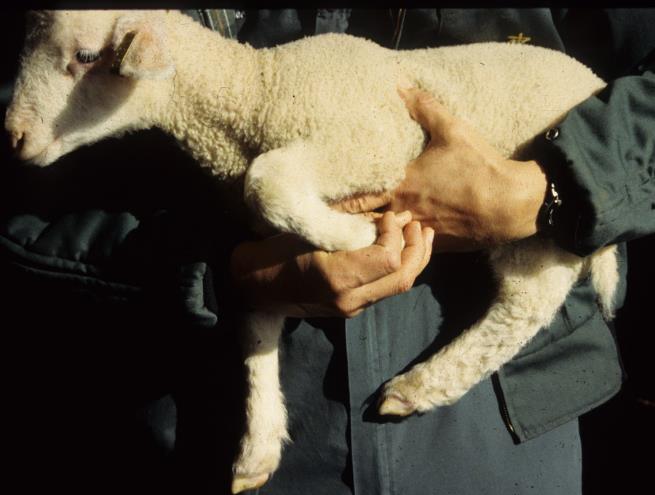 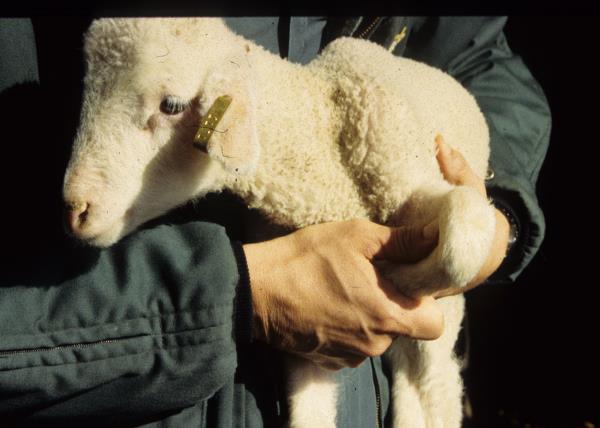 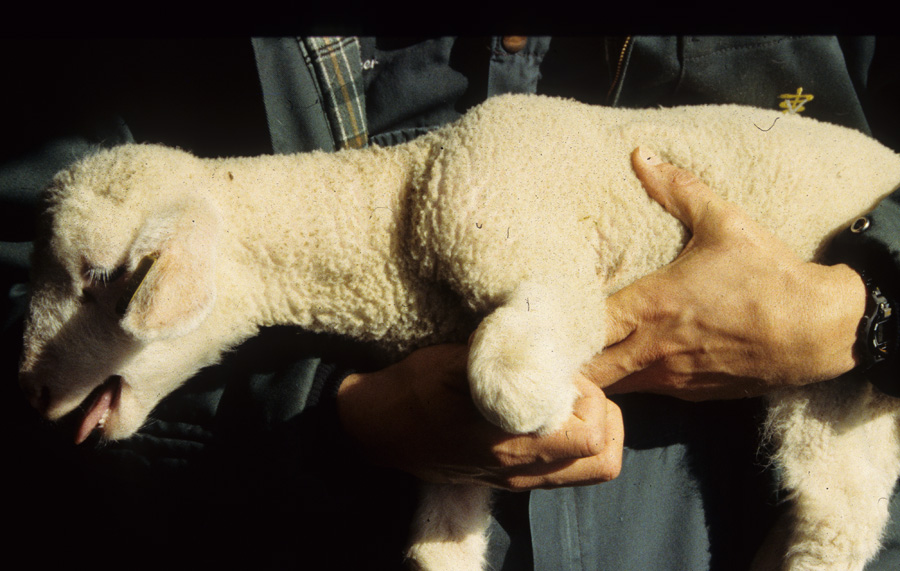 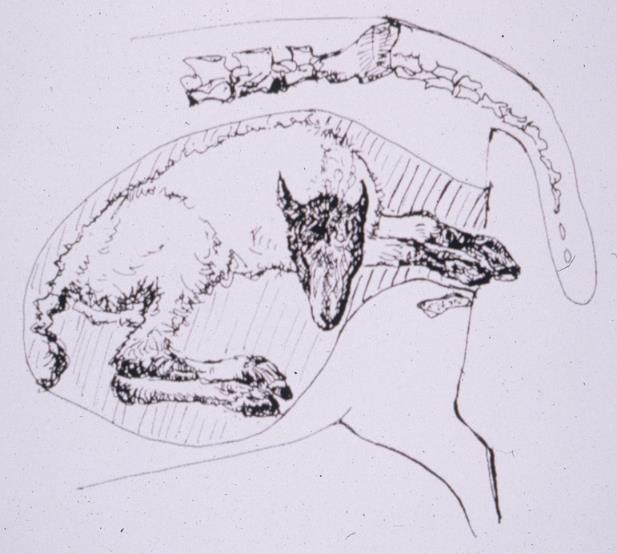 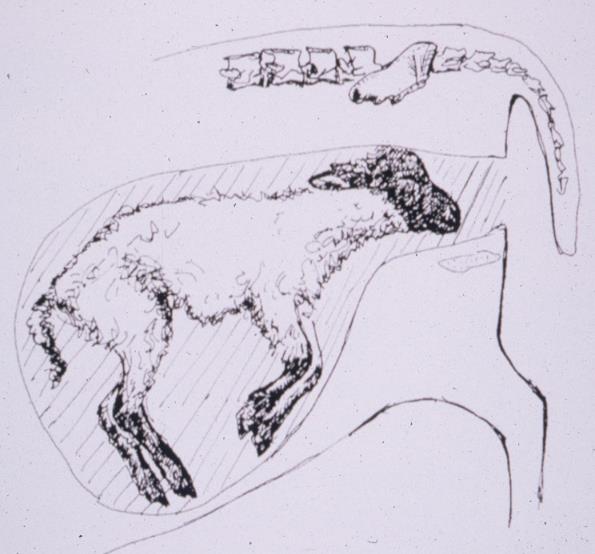 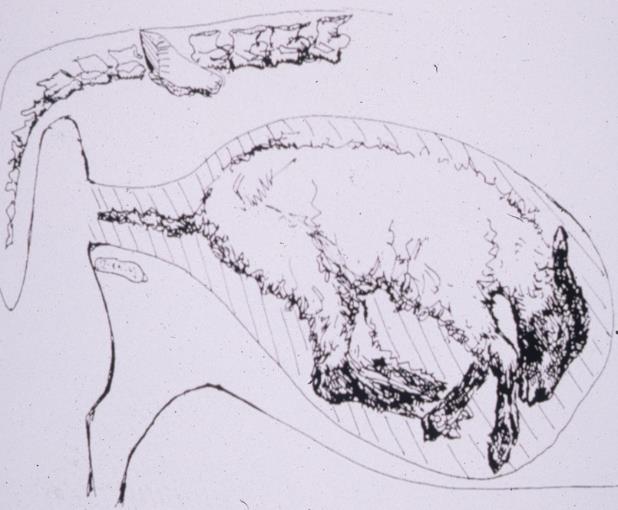 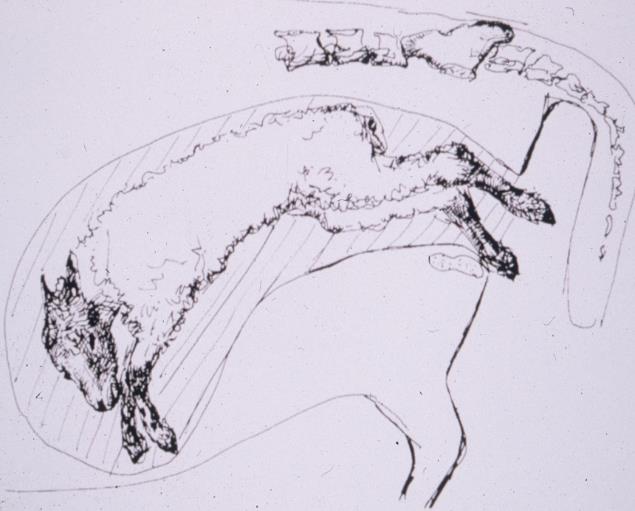 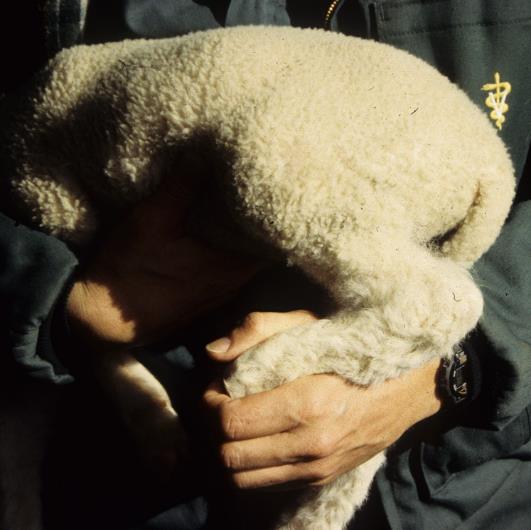 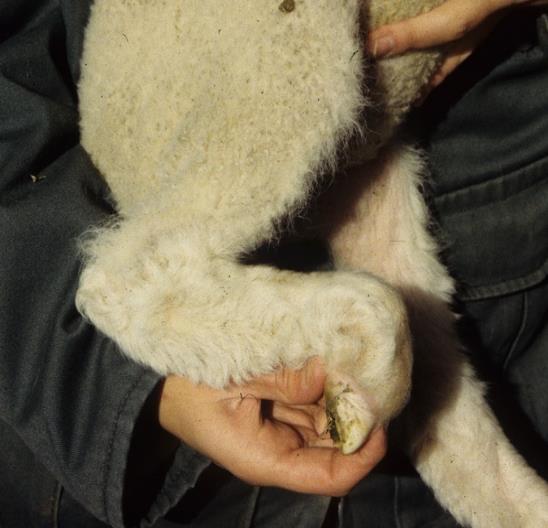 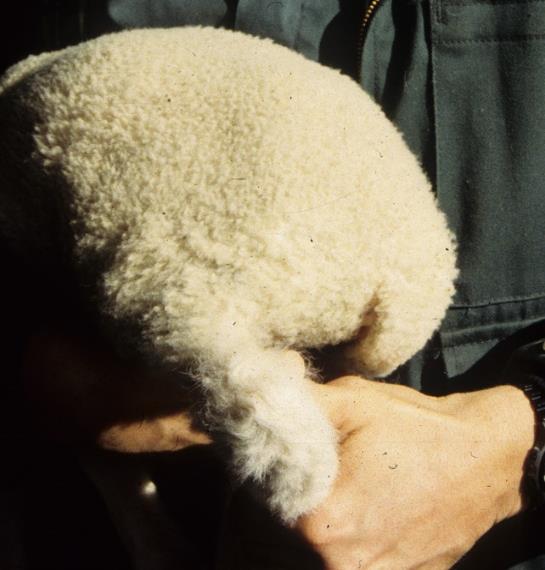 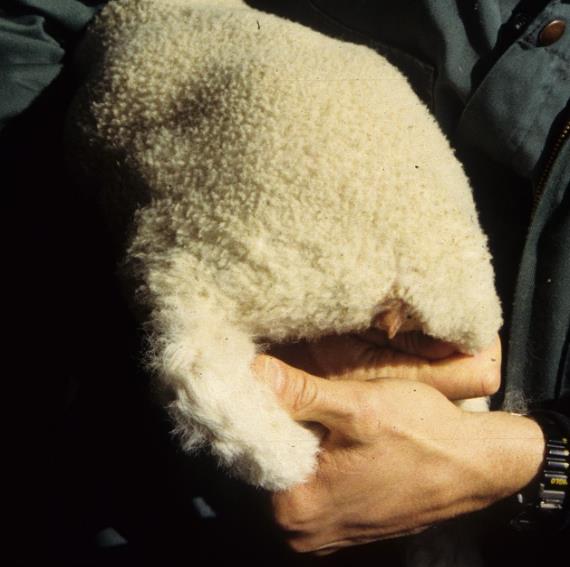 At Birth
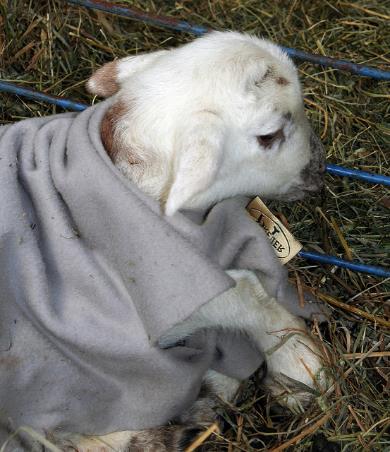 Remove excess mucus from mouth and nose
Rub vigorously with towel and dry off
Do not hang upside down
Dip navel
Evaluate vigor, look for defects
Photo: Susan Schoenian
Third Stage
Expulsion of the fetal membranes
usually expelled in 30 min. to 2 hours 
retained if still attached 12 hours after lambing or kidding
When to worry?
 If ewe/doe goes off feed
If ewe/doe develops a fever (temp > 103.3)
Treatment
Penicillin 3cc/100lbs twice a day for 4 days, withdrawal is 28 days
Gentle pull
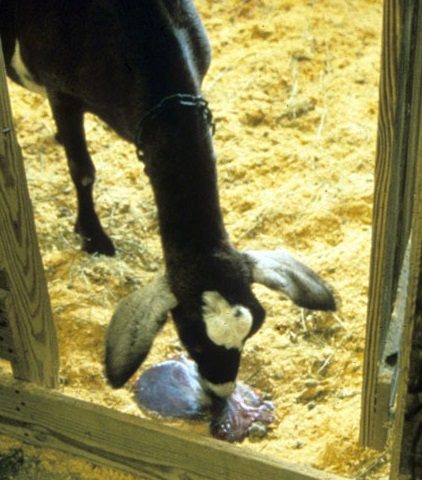 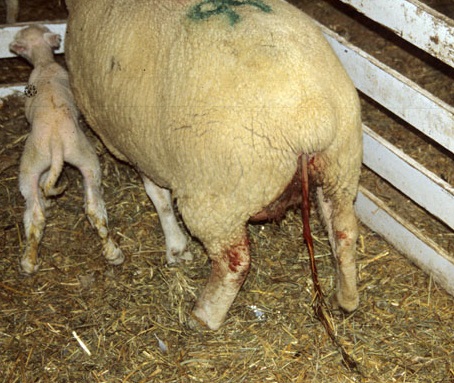 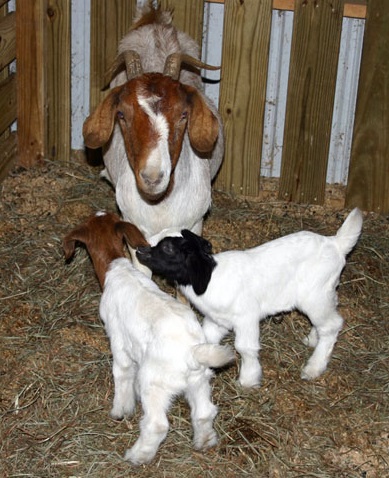 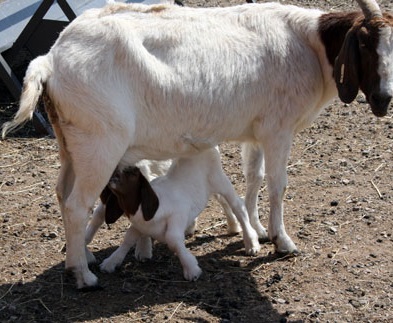 Colostrum Management
Nurse 
Should nurse within an hour
Clean and milk teats to ensure colostrum is present
Watch to ensure lambs/kids can nurse the teats
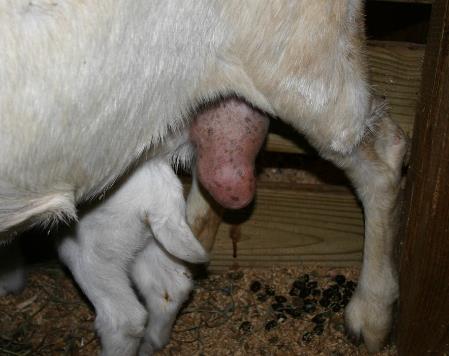 Note: consider culling if teats are too big for kids to nurse on their own
Kid/Lamb Care
Milk out teat
Make sure baby nurses within 2 hours 
Colostrum
20ml/lb or 3/4 oz/lb first 2 hours 
100 -125 ml/lb or 3.5 oz/lb 24 hours
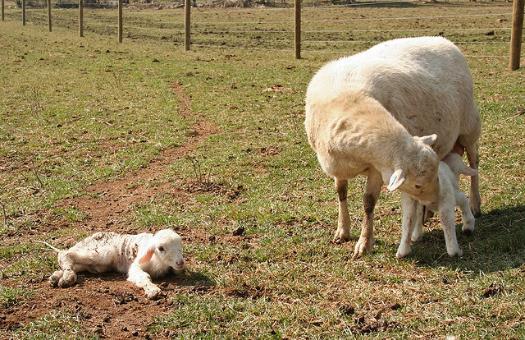 Colostrum Management
$7-12
Colostrum banking
Should be collected from dams within 12 hours of lambing/kidding
Specific gravity 1.029 or greater
Cool down and freeze 
Thaw by placing in warm water
Colostrum alternatives (make sure has IgG/antibodies)
Bovine
Colostrum substitutes
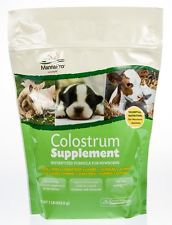 Colostrum Supplement
$36 - 42
Colostrum Replacer
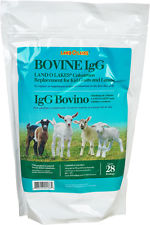 Supplements
Nutri-Drench bottle says: “Delivers high energy, vitamins, minerals, amino acids, electrolytes and antioxidants in minutes.”
No products, companies or manufacturers are being endorsed.
Feeding Milk
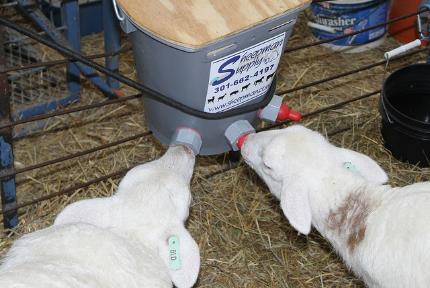 Milk replacer (for your species, can follow directions on bag)
Feed 1 liter/day by 1 week and 1.5 - 2 by 3 weeks of age
20% body weight into 3 feedings/day for 1st 2 weeks
Can use self feeder (keep full if do) or bucket feeders
Feed warm or cold
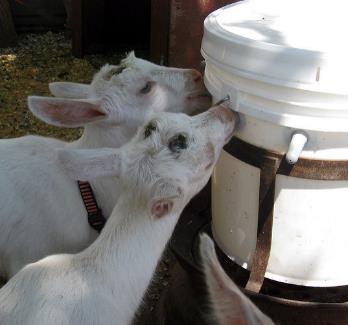 Photos: Susan Schoenian
20% Body Weight into 3 Feedings for 1st 2 weeks
8 lb kid * 0.20 = 1.6 lbs
1.6 lbs * 16 oz = 25.6 oz
25.6 oz / 3 feedings = 8.5 oz
25.6 oz / 4 feedings = 6.4 oz
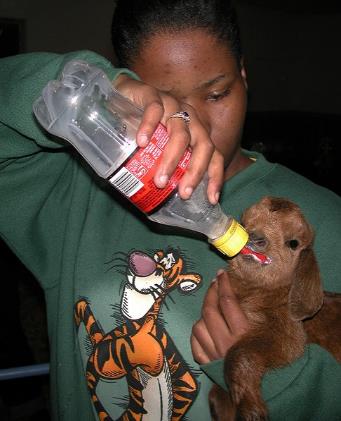 10 lb lamb * 0.20 = 2 lbs
2 lbs * 16 = 32 oz
32 oz / 3 feedings = 10.8 oz
32 oz / 4 feedings = 8 oz
Additional Resources
www.slideshare.net/schoenian/getting-ready-for-lambing-and-kidding
www.infovets.com/books/smrm/C/C460.htm
http://articles.extension.org/pages/27126/kidding-management
www.sheepandgoat.com (articles)
www.sheep101.info/201/lambingprocess.html
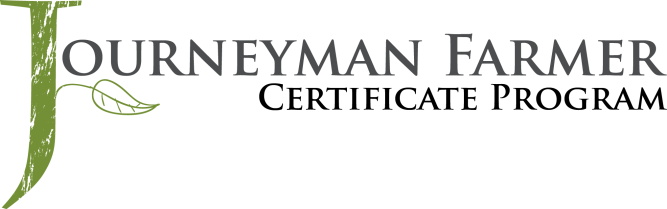 This material is based upon work that is supported by the National Institute of Food and Agriculture, U.S. Department of Agriculture, under award number 2015-70017-22861.
Beginning Farmer and Rancher 
Development Program
Developing the Next Generation
 of Sustainable Farmers in Georgia Grant
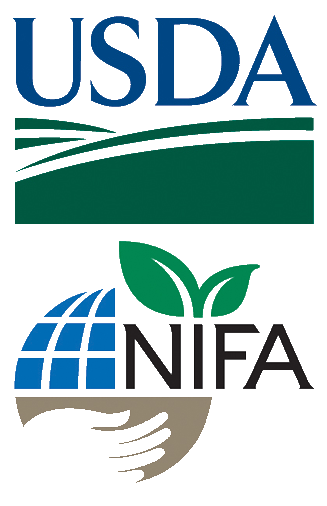 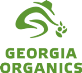 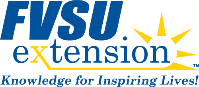 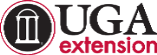